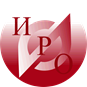 Конкурс инновационных площадок «Путь к успеху»
Анализ инновационных практик реализации ООП НОО
Смирнова А.Н., 
Тихомирова О.В., Соловьев Я.С., Куприянова Г.В., Чижова И.Н., Бородкина Н.В.
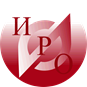 О чем будем говорить
Как отражаются в ООП результаты инновационной деятельности школы?
Каковы «проблемные зоны» ООП НОО?
Какие аспекты следует учесть при разработке системы оценивания?
Каковы особенности рабочих программ?
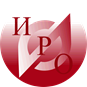 отражение в ООП НОО результатов инновационной деятельности школы
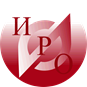 Зачем отражать ИД школы в ООП НОО?
Инновационная деятельность → результаты
Результаты ИД → изменения в образовательном процессе
Изменения в образовательном процессе → изменения в ООП (как модели образовательного процесса)
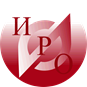 Какие могут быть изменения
Новые образовательные результаты → изменения в цели, планируемых результатах и соответственно в системе оценивания
Новые подходы к образовательной деятельности → изменения в принципах
Новые технологии → изменения содержательном (рабочих программах, программах ВНД, формирования УУД и проч.) и организационном (требования  к кадровым условиям) разделах
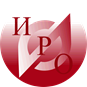 Данные по ООП НОО участников конкурса
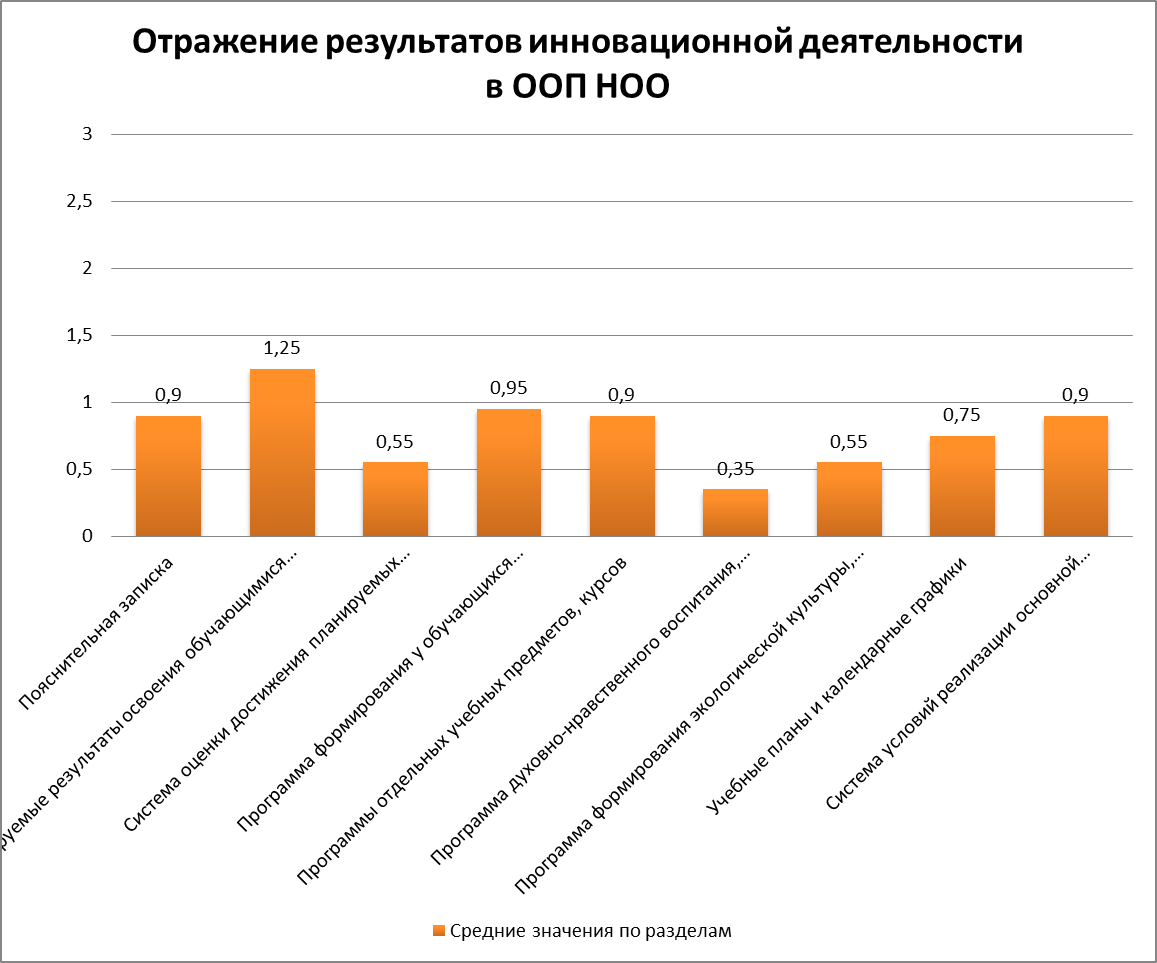 Отражение результатов инновационной деятельности в ООП НОО
Средние значения по школам
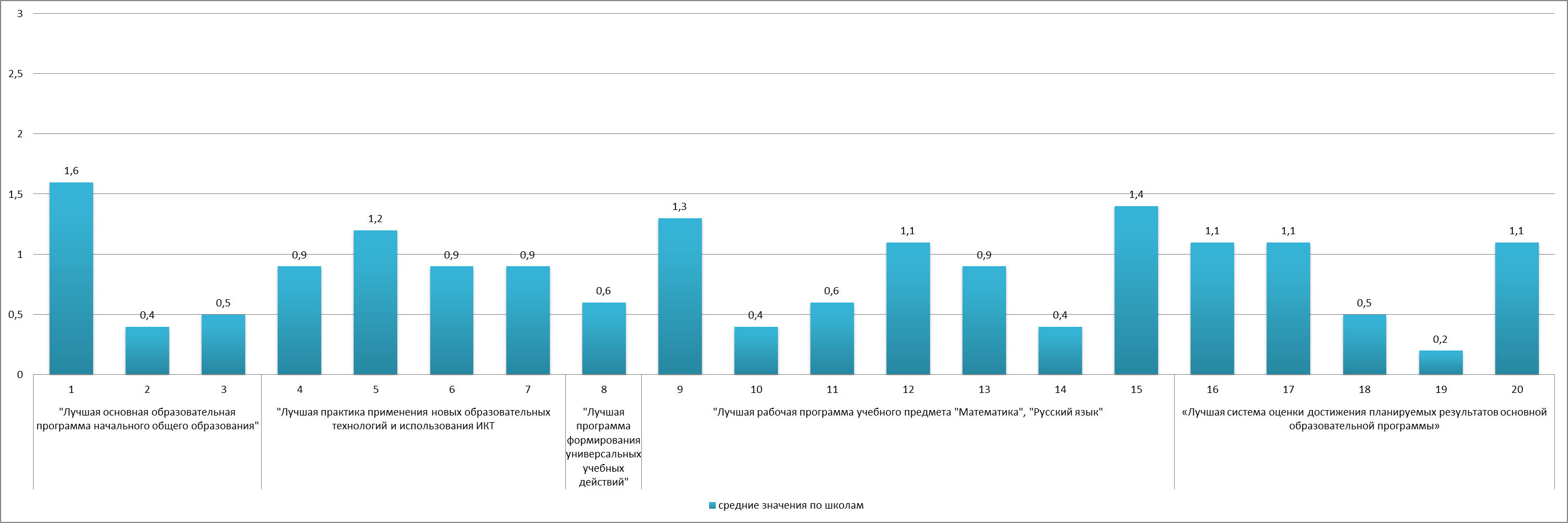 «ФГОС: преемственность ДО, НОО, ООО на основе со-бытийного подхода
«ФГОС: преемственность ДО, НОО, ООО на основе со-бытийного подхода
ООП  как  со-бытийная  модель  организации образовательного  процесса
ЦЕЛЕВОЙ РАЗДЕЛ
Система оценки 
достижения 
планируемых 
результатов 
освоения ООП
Пояснительная 
записка
Планируемые результаты
 освоения обучающимися 
ООП
СОДЕРЖАТЕЛЬНЫЙ  РАЗДЕЛ
Программа 
развития УУД
Программа 
духовно-нравственного 
воспитания
Программы
 отдельных учебных 
предметов
ОРГАНИЗАЦИОННЫЙ  РАЗДЕЛ
Учебный план
Система условий реализации ООП
Кадровые условия                           - Финансовые
Психолого-педагогические           - Материально-технические
 Информационно-методические  - Дорожная карта
План
 внеурочной деятельности
Годовой
 календарный  график
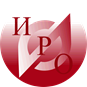 Спасибо за внимание!
ovtikhomirova@yandex.ru